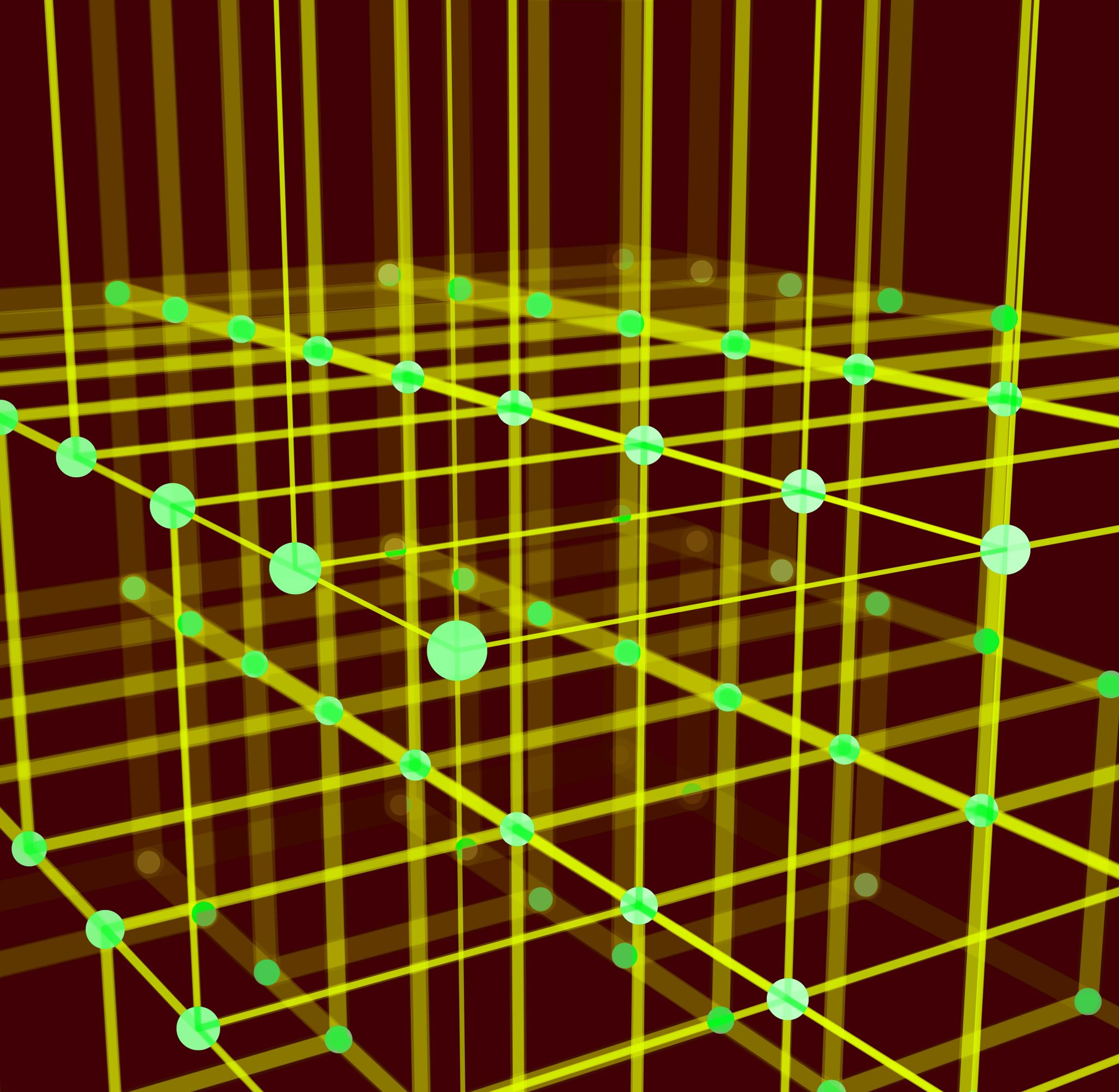 Встановлення внутрішніх цін на підприємстві
Практичне заняття з навчальної дисципліни «Контролінг»
Задача 1.
На підприємстві з послідовними технічним зв’язком 3 структурних підрозділи. Підприємство випускає 1 види продукції.
У І цеху виготовляється 2 види проміжної продукції (А і В); у ІІ підрозділі, якій є споживачем продукції підрозділу І, напівфабрикати А і В підлягають додатковій обробці і надаються у ІІІ підрозділ, де з них складають 1 види кінцевої продукції (2А+1В).
Плановий обсяг реалізації кінцевої продукції 140 тис. од., плановий чистий дохід від реалізації 532 тис. грн. Вартість матеріалів, які витрачаються в І підрозділі на продукцію А 500 тис. грн., на продукцію В – 300 тис. грн., програма випуску і планова собівартість напівфабрикатів, які виходять з І підрозділу: продукція А - 280 тис. од., 2,50 грн., В - 140 тис од., 3,20 грн.
Планові додані витрати ІІ підрозділу – 805 тис. грн., у т.ч. на продукцію А – 308 тис. грн. В – 497 тис. грн.
Планова виробнича собівартість одиниці кінцевої продукції 15 грн.
Прибуток до розподілу 15% від чистого прибутку.
Планова сума адміністративних витрати і витрати на збут складають 11 грн. на одиницю продукції.
Знайти: планові внутрішні ціни для кожного підрозділу, та прибуток кожного з підрозділів у разі збільшення виробництва кінцевої продукції на 12%, якщо додані витрати на 1 продукції у підрозділах не змінилися.
Знайдемо суму планового прибутку до розподілу між підрозділами (за умовою 15% від планового чистого прибутку).

Чистий прибуток плановий = Чистий дохід – Виробнича собівартість реалізованої продукції – 
 - Адміністративні витрати – Витрати на збут – Податок на прибуток = 
= (Чистий дохід – (ВС1+АВ1+ВЗ1)*Обсяг реалізації)*0,82 = 
= (5 320 000 – (15+11)*140 000)*0,82= 1 377 600 грн.

Плановий прибуток до розподілу між підрозділами = 1 377 600*0,15 = 206 640 грн.
2. Знайдемо критерій розподілу планового прибутку між підрозділами
qp = Прибуток до розподілу / Сума доданих витрат всіх підрозділів

Додані витрати 1 підрозділу на пр. А = Виробнича собівартість А 1 п.*Обсяг випуску –
 - Матеріальні витрати на А = 2,5 * 280 000 – 500 000 = 200 000 грн.
Додані витрати 1 підрозділу на пр. В = Виробнича собівартість В 1 п. * Обсяг випуску –
Матеріальні витрати на В = 3,2*140 000 – 300 000 = 148 000 грн.
Разом додані витрати 1 підрозділу 348 000 грн.

Додані витрати 2 підрозділу = 805 000 грн. (за умовою)

Додані витрати 3 підрозділу = (Виробнича собівартість кінцевої продукції – Виробнича собівартість А 2 підрозділі * 2 – Виробнича собівартість В 2 підрозділу) * Обсяг випуску
Виробнича собівартість А 2 підрозділі = Виробнича собівартість А 1 підрозділі +
+ (Додані витрати на продукцію А 2 підрозділу/Обсяг випуску) =
2,5 + (308 000 / 280 000) =2,5+1,1 = 3,6 грн.
Виробнича собівартість В 2 підрозділі = Виробнича собівартість В 1 підрозділі +
+ (Додані витрати на продукцію В 2 підрозділу/Обсяг випуску) =
= 3,2 + (497 000 / 140 000) = 3,2+3,55=6,75 грн.
Додані витрати 3 підрозділу = (15 – 3,6*2 – 6,75)*140 000 = 147 000 грн.

Критерій розподілу = 206 640 / (348 000 + 805 000 + 147 000) = 206 640 / 1 300 000 =
= 0,159
3. Розрахунок планових внутрішніх цін для підрозділів 
ВЦn =  ВЦn-1 + ДВn + Пn
де ВЦn – внутрішня ціна n-го підрозділу
ВЦn-1 – внутрішня ціна підрозділу-постачальника
ДВn – додані витрати n-го підрозділу
Пn – прибуток n-го підрозділу
Пn = ДВn* Критерій розподілу (qp)
ВЦ1А= (Матеріальні витрати А + Додані витрати А + Додані витрати А * Критерій розподілу)/ Випуск продукції = 
(500 000 + 200 000 + 200 000* 0,159)/280 000 = 2,61 грн.
ВЦ1В= (Матеріальні витрати В + Додані витрати В + Додані витрати В * Критерій розподілу)/ Випуск продукції = 
(300 000 + 148 000 + 148 000*0,159)/140 000 = 3,37 грн.

ВЦ2А = 2,61 + (308 000 + 308 000*0,159)/280 000 = 3,88 грн.
ВЦ2В = 3,37 +(497 000 + 497 000*0,159)/140 000 = 7,48 грн.

ВЦ3кп = 3,88*2+7,48+(147 000 + 147 000*0,159)/ 140 000 = 16,46 грн.
4. Визначення фактичного прибутку підрозділів при збільшенні обсягу виробництва на 12%.

Прибуток підрозділу 3 = (ВЦ3кп – ДВ31п – ВЦ2В – 2*ВЦ2А)*Фактичний обсяг випуску =
= (16,46 – 147 000/140 000 – 7,48 – 2*3,88)*(140 000 * 1,12) = 26 656 грн.

Прибуток підрозділу 2 = (ВЦ2А - ДВ21А – ВЦ1А)*Фактичний обсяг випуску А +
+ (ВЦ2В - ДВ21В –ВЦ1В)*Фактичний обсяг випуску В =
(3,88 – 308 000/280 000 – 2,61)*(140 000*1,12*2) +
+ (7,48 – 497 000/140 000 – 3,37)*(140 000*1,12) =
= 53 312 + 87 808= 141 120 грн.

Прибуток підрозділу 1 = (ВЦ1А – ДВ11А – МВ1А)*Фактичний обсяг випуску А +
+ (ВЦ1В – ДВ11В –МВ1В)*Фактичний обсяг випуску В =
= (2,61 – (200 000+500 000)/280 000)*(140 000*1,12 *2) +
+ (3,37 – (300 000 +148 000)/140 000) * (140 000 *1,12) =
= 34 496 + 26 656 = 61 152 грн.

Фактична сума прибутку до розподілу 228 928 грн.
Задача для самостійного розв’язання

За умовами попередньої задачі визначити суму фактичного прибутку та вплив на нього факторів (доданих витрат та обсягу випуску), якщо випуск кінцевої продукції збільшився на 19%, а додані витрати на одиницю продукції зменшилися порівняно із запланованими у  підрозділі 1 на 2,3%, у підрозділі 2 на 1,9%, у підрозділі 3 на 4,5%.

Визначити фактичний прибуток та вплив на нього факторів, якщо динаміка була негативною з цим же значенням.